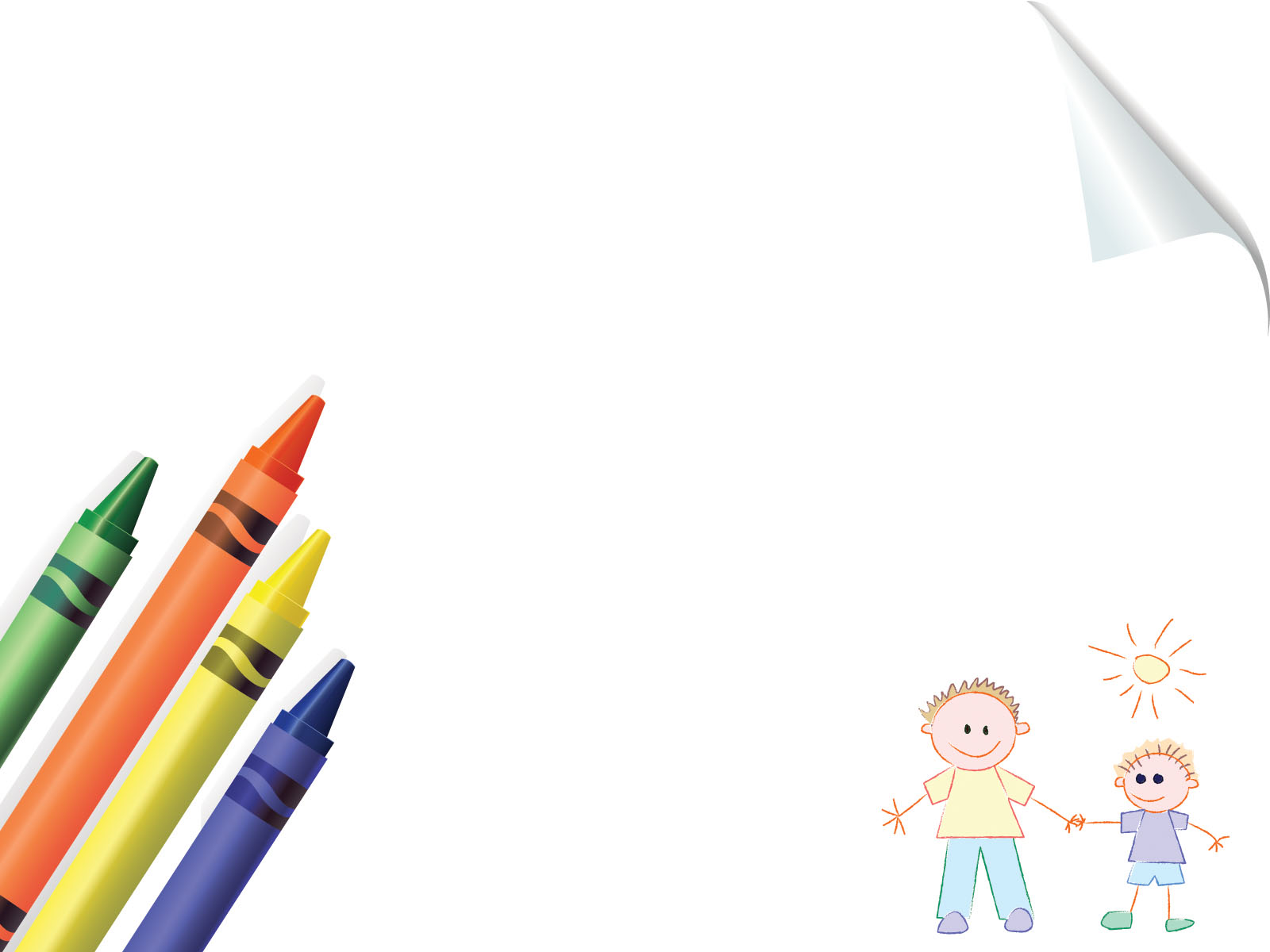 Khám phá                  Đề tài: Bé biết gì về chú bộ đội Hải Quân?                    Lứa tuổi: Mẫu giáo lớn A3                    Số lượng: 20 trẻ                    Giáo viên: Nguyễn Thị Huyền
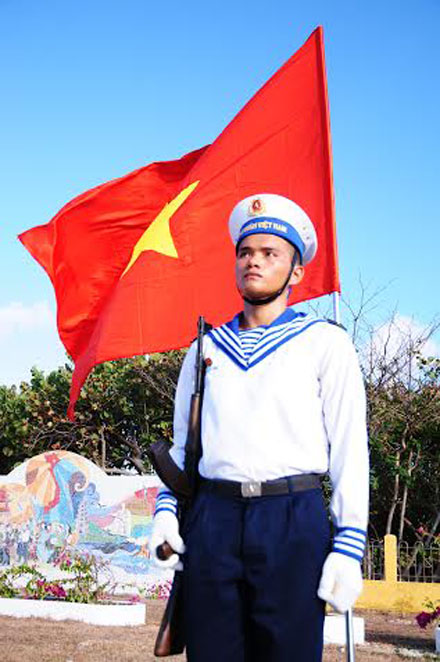 Trang phục mïa hÌ
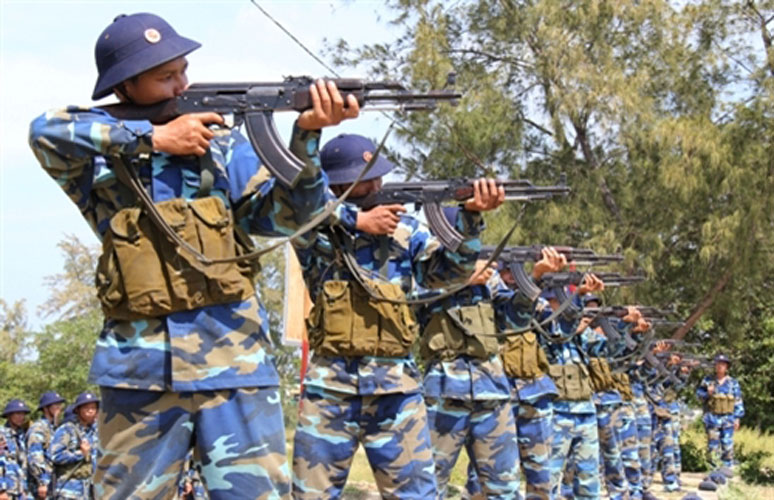 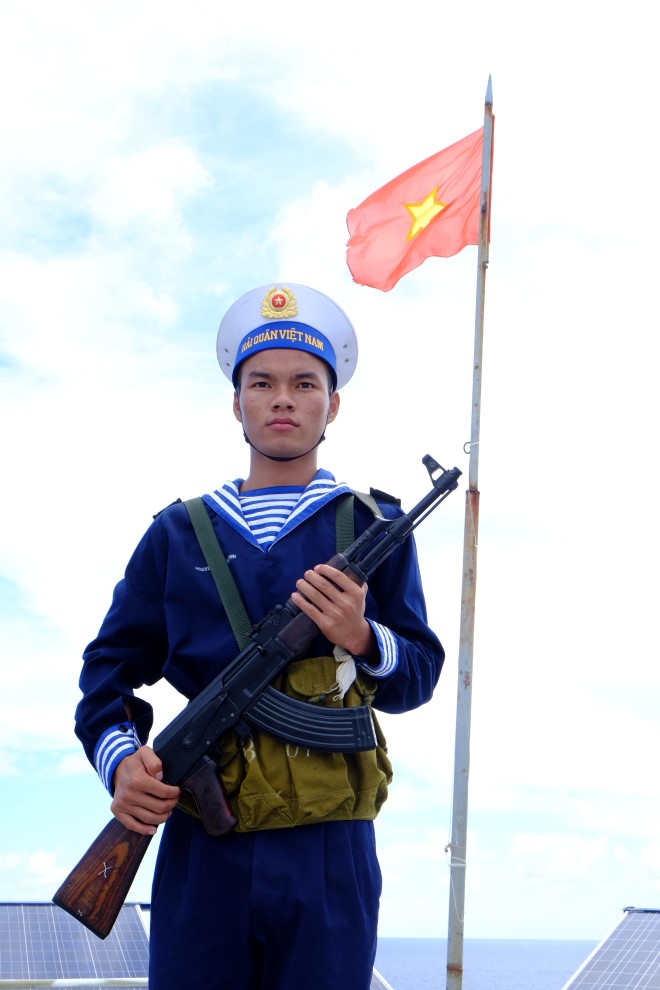 Trang phục tËp luyÖn
Trang phục mïa đ«ng
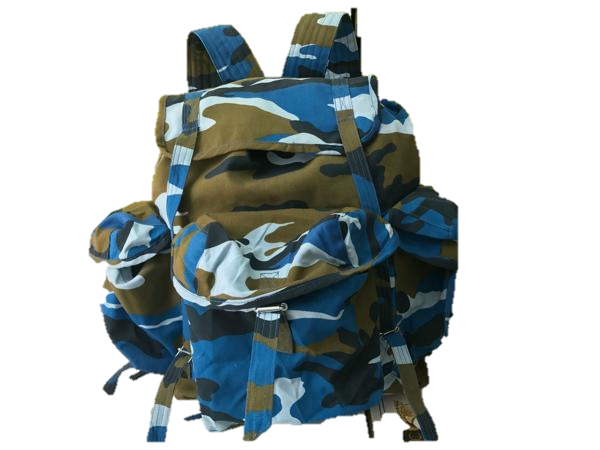 Giµy
Ba l«
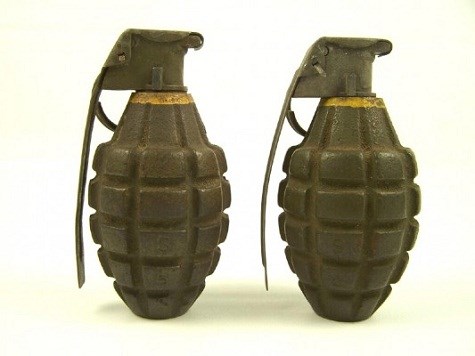 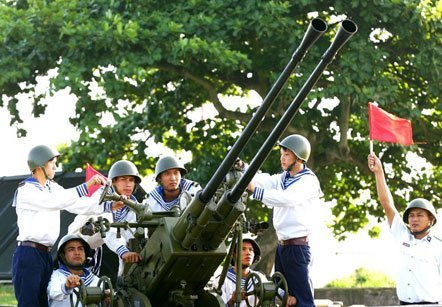 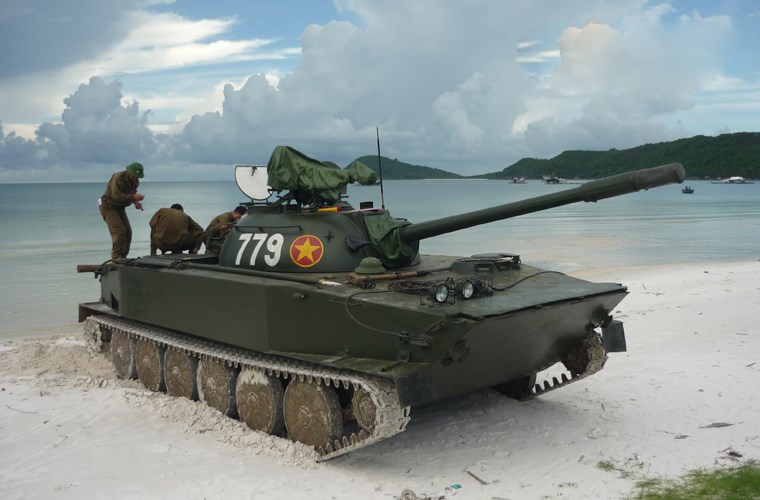 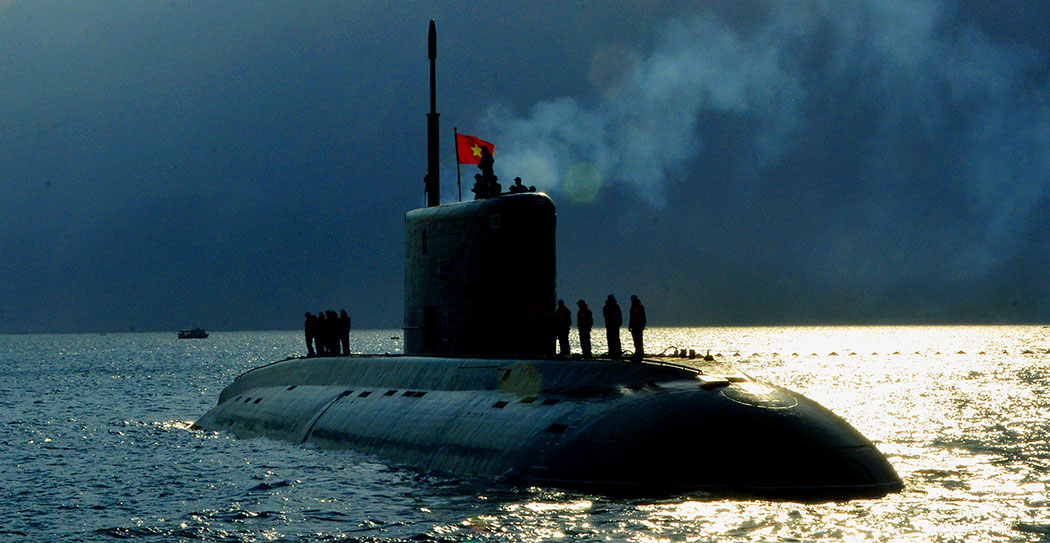 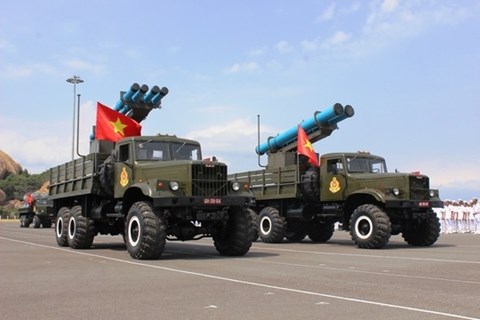 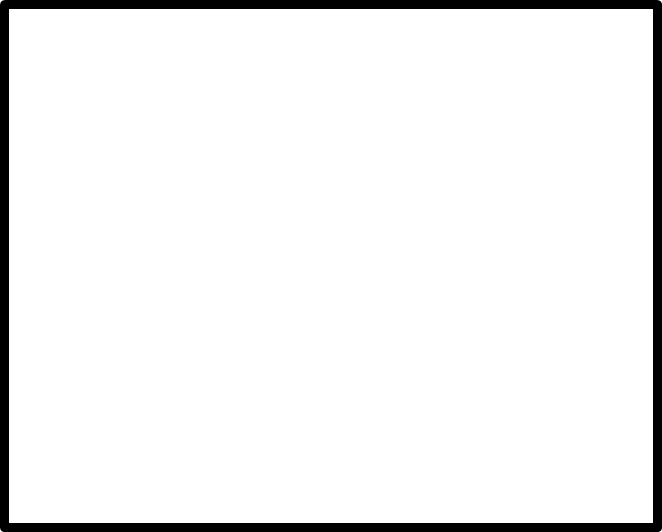 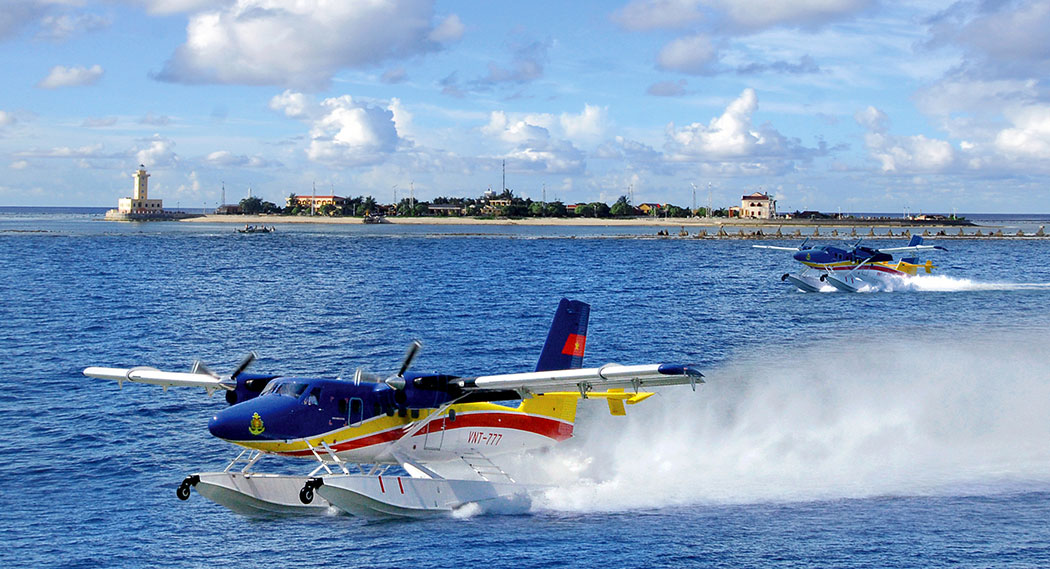 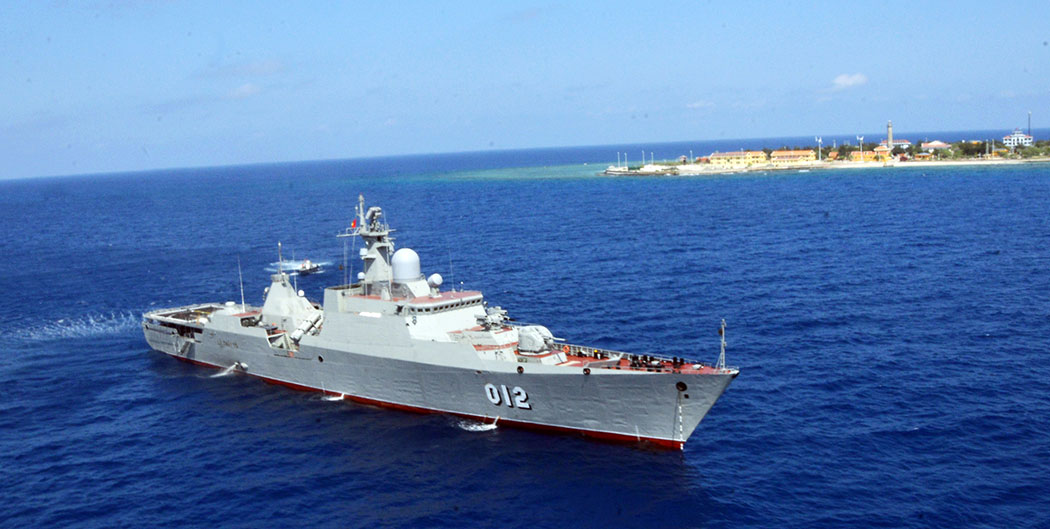 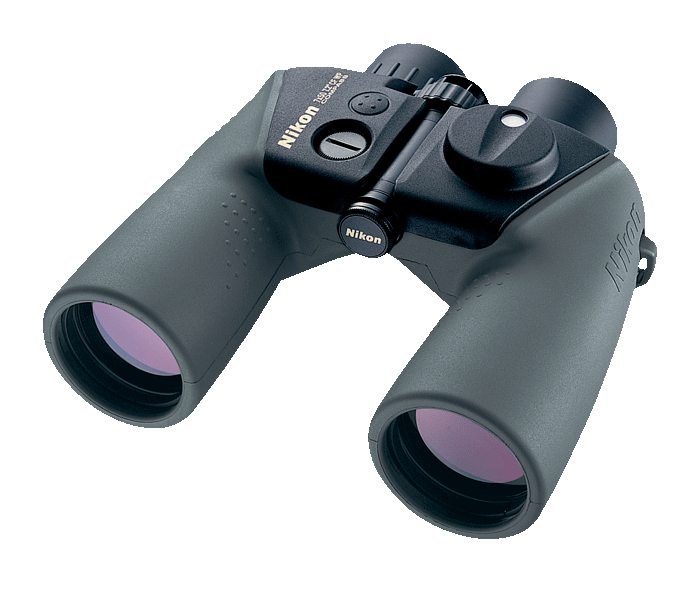 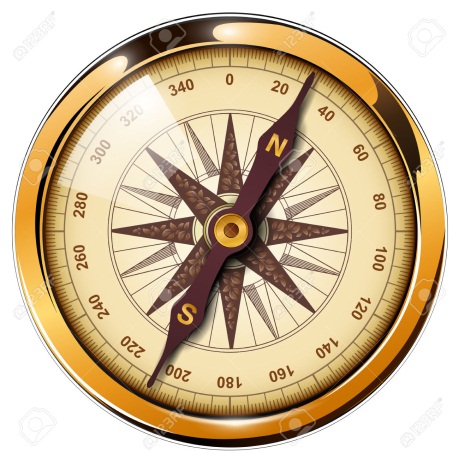 èng nhßm
La bµn
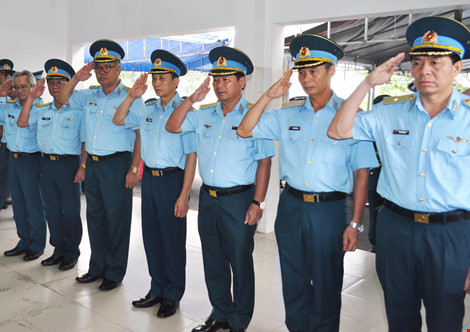 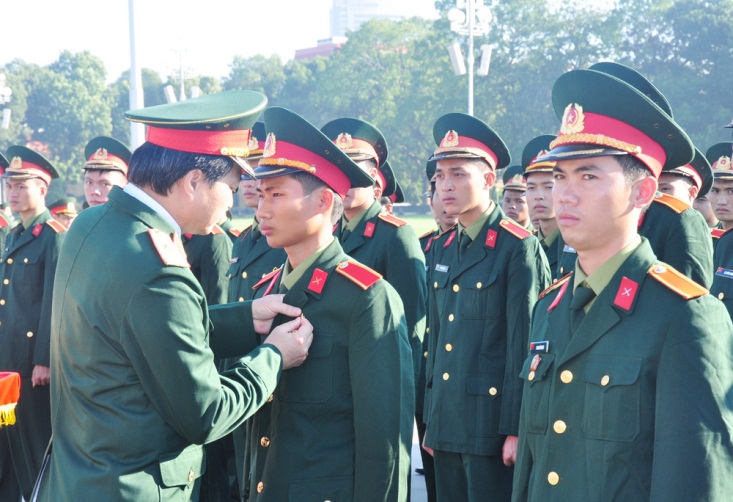 Phßng kh«ng – kh«ng qu©n
Lục Qu©n
Phần 2: Chiến Sĩ Thi Tài
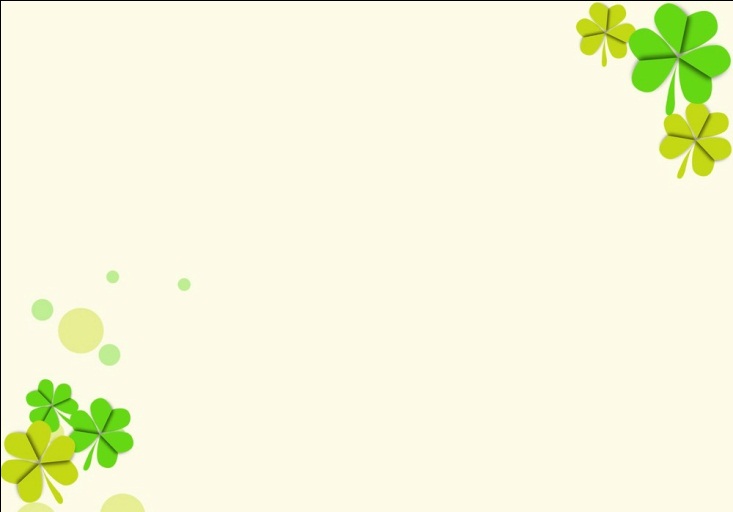 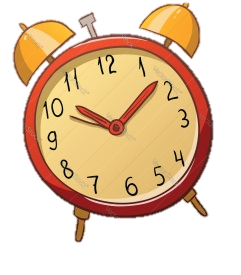 Câu 1: Ngày Thành lập quân đội nhân dân việt nam là ngày nào?
1. 22/12
2. 20/11
3. 08/03
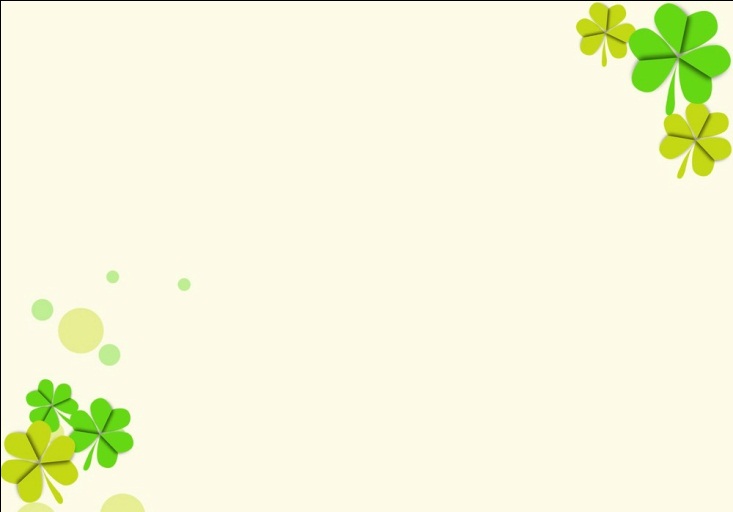 1. 22/12
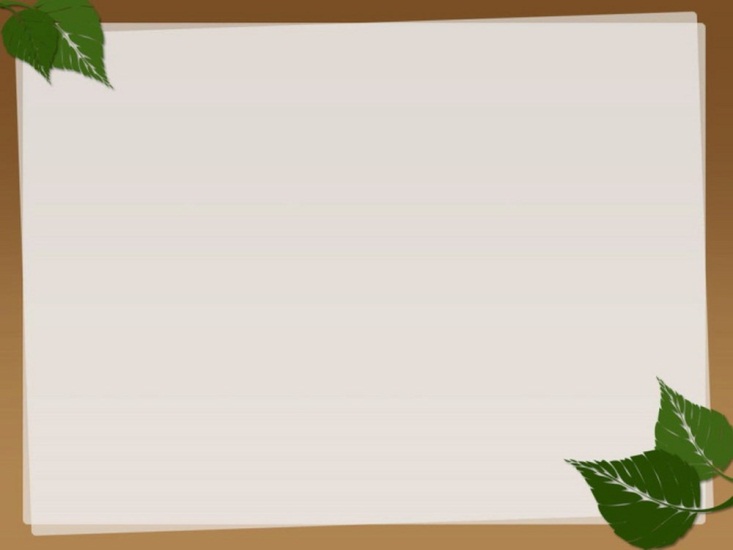 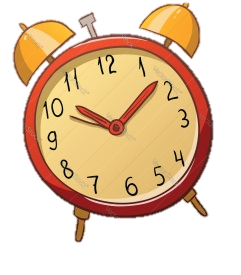 Câu 2: Hình ảnh nào sau đây là trang phục của chú bộ đội hải quân?
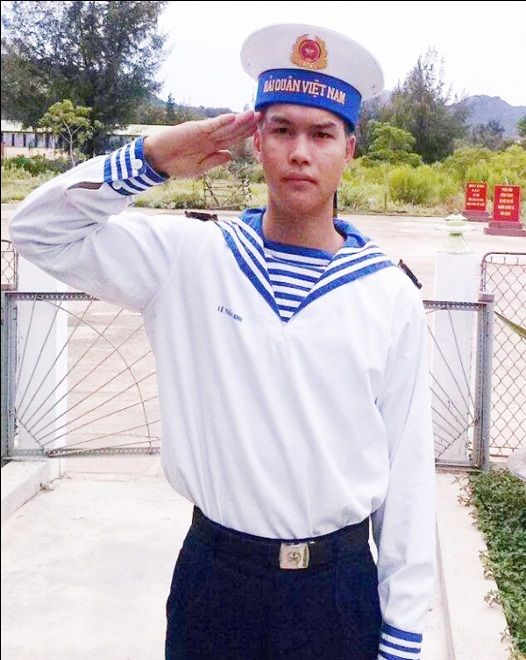 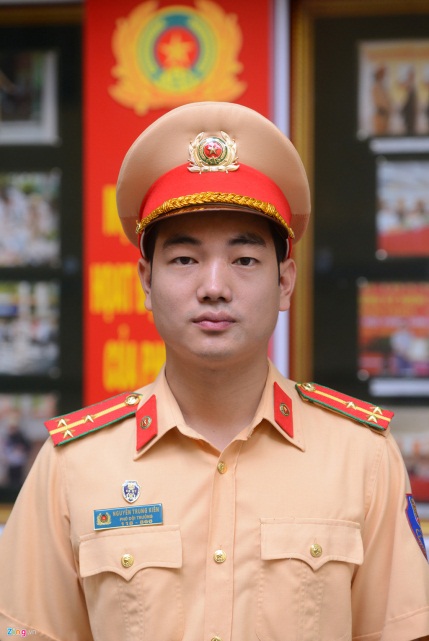 1.
2.
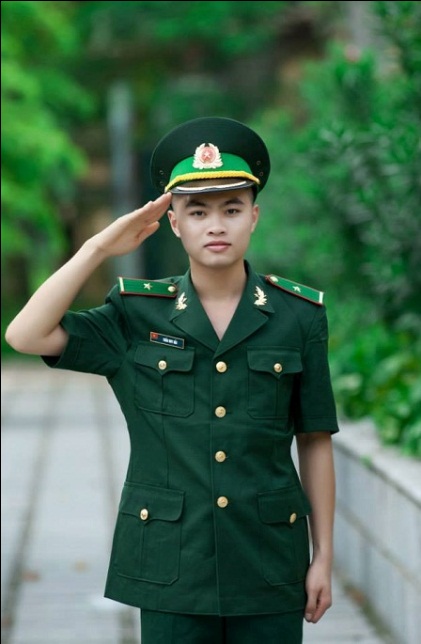 3.
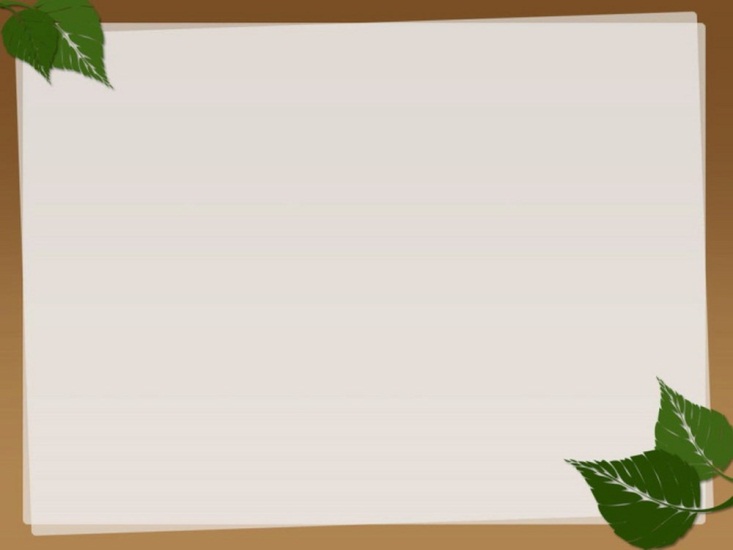 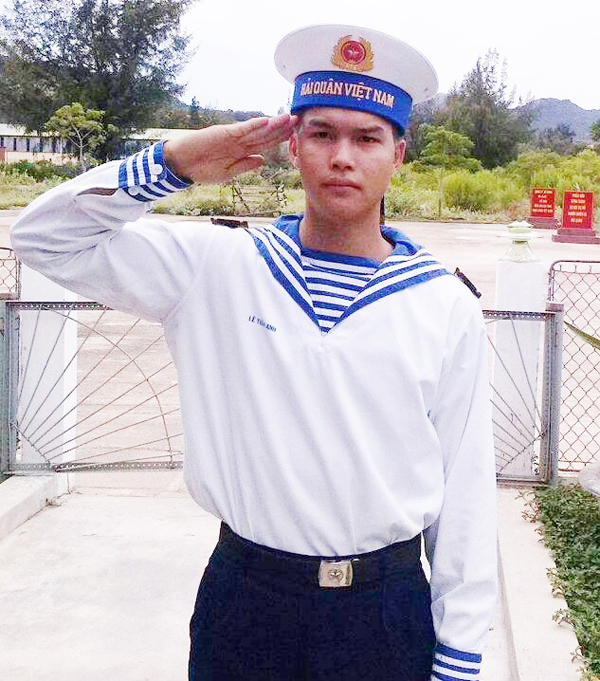 2.
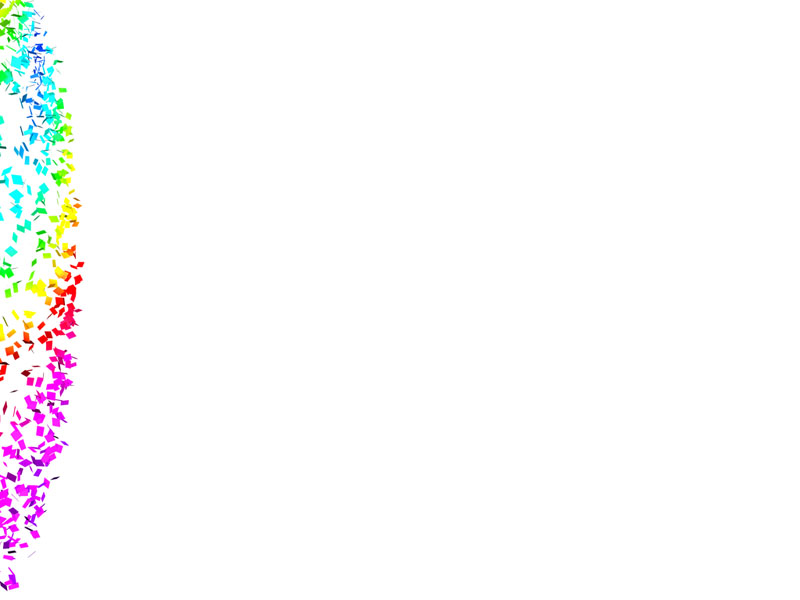 Câu 3: Chú bộ đội hải quân làm việc ở đâu?
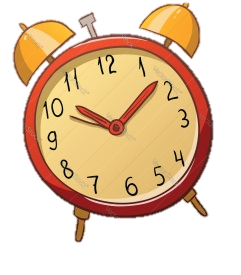 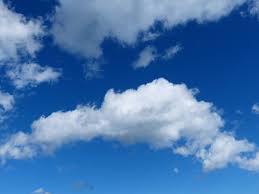 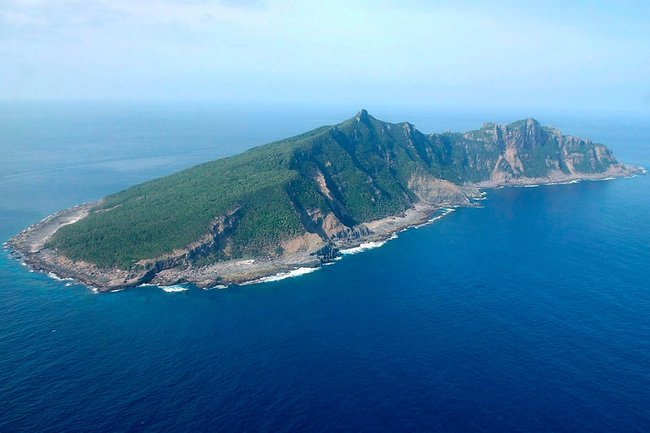 1.
2.
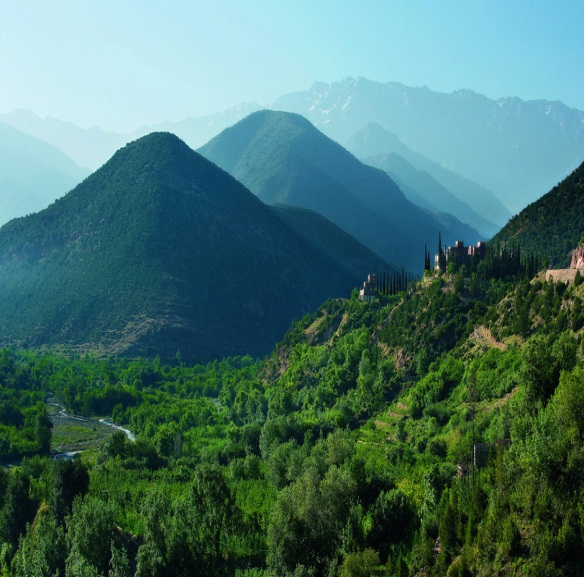 3.
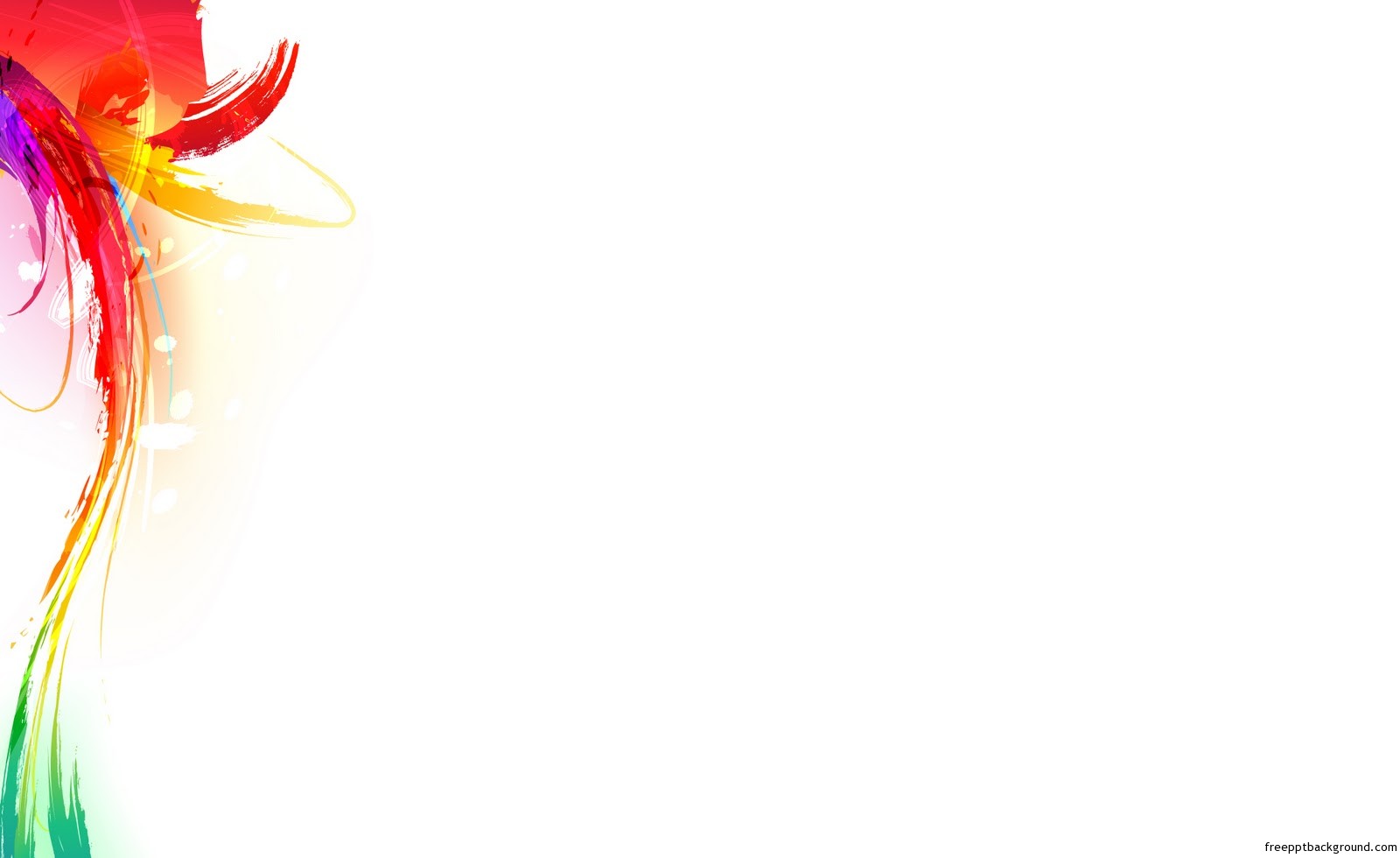 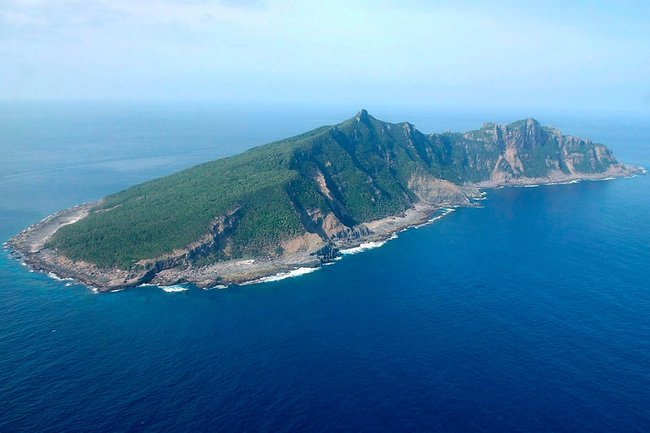 1.
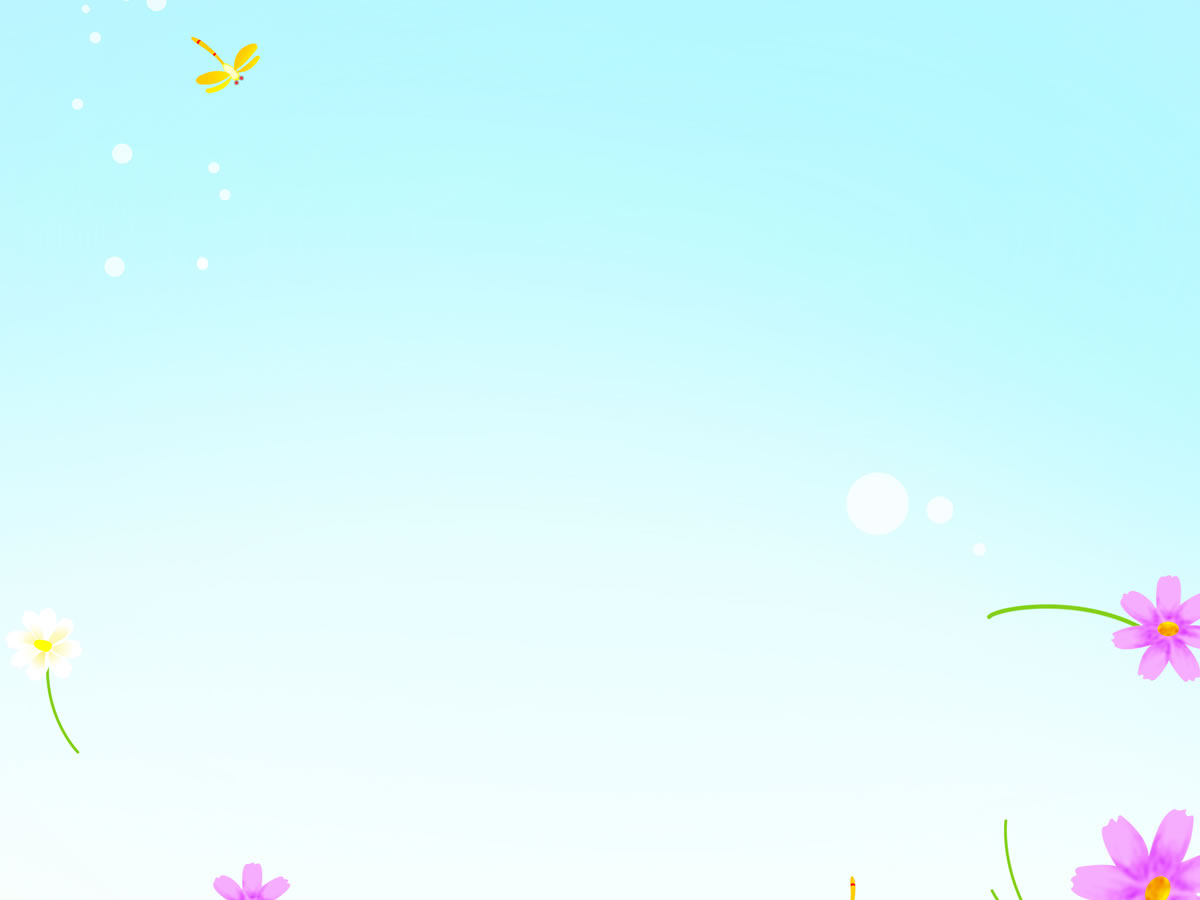 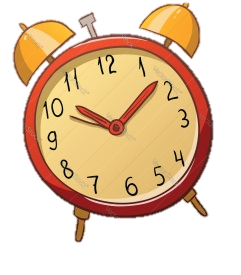 C©u 4: H×nh ¶nh nµo sau ®©y kh«ng ph¶i lµ vò khÝ cña chó bé ®éi h¶i qu©n?
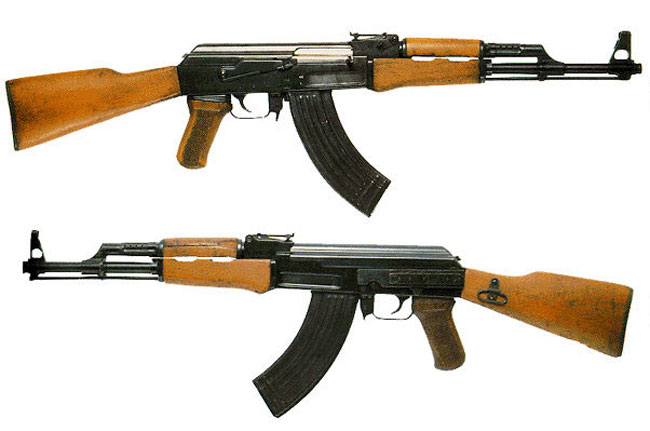 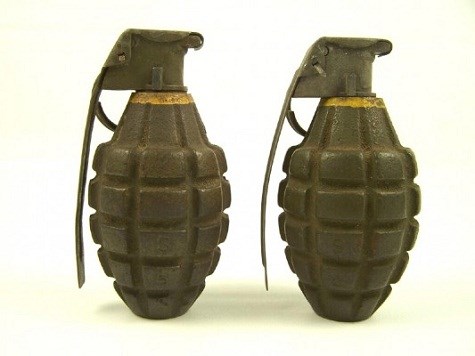 1.
2.
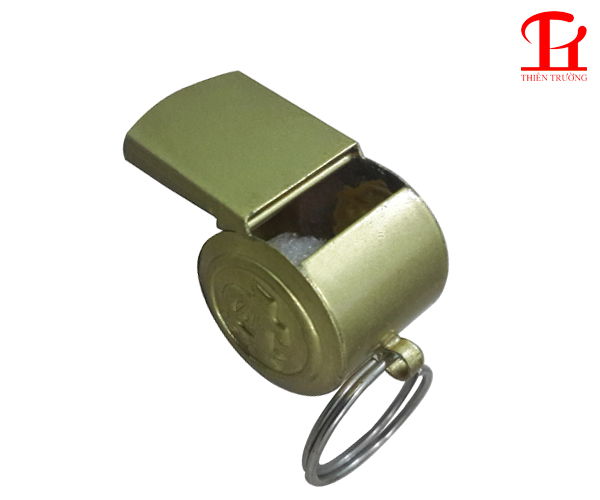 3.
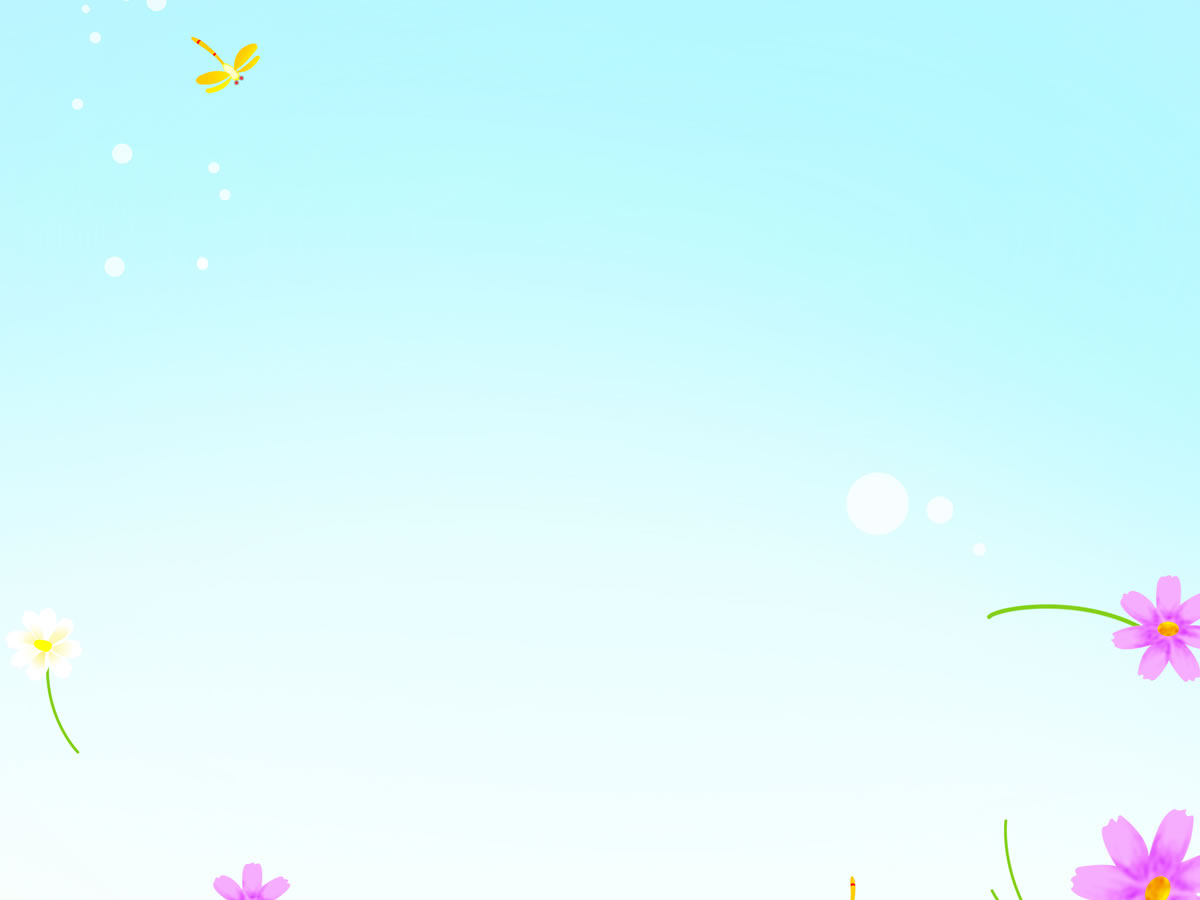 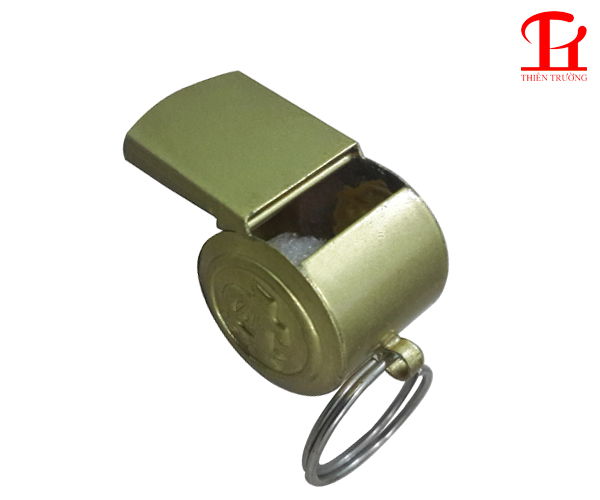 3.